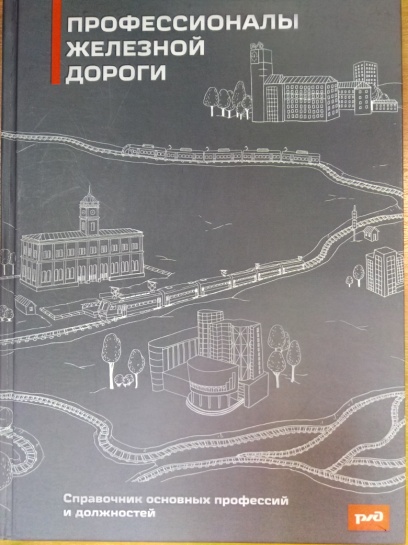 ПРОФЕССИОНАЛЫ ЖЕЛЕЗНОЙ ДОРОГИ
   Справочник основных профессий и должностей
Презентация одной книги
содержание
Профессионалы железной дороги: Справочник основных профессий и должностей /ОАО »Российские железные дороги». - М.: ОАО «РЖД», 2016. – 160 с.
Сегодня на железной дороге востребованы специалисты многих профессий. Ей нужны таланты, которые ищут себя в самых разных областях – от инженерного дела и производств до маркетинга и логистики. Железной дороге нужны новые профессии, новые знания и новые навыки, чтобы оставаться локомотивом перемен.
Как разобраться в этом огромном механизме? И как стать его частью, и получить интересную профессию, которая поможет реализовать творческий потенциал и найти своё место в жизни?
Об этом эта книга…
«ПРОФЕССИОНАЛЫ ЖЕЛЕЗНОЙ ДОРОГИ»
Цель этого издания – дать общее представление об основных железнодорожных профессиях и должностях, познакомить с их спецификой, показать их прошлое, настоящее и будущее, а также дать возможность через функционал этих профессий познакомиться с работой железной дороги.
организация и управление движением
Дежурный по станции
Диспетчер поездной
Оператор станционного технологического центра обработки поездной информации и перевозочных документов
Оператор сортировочной горки
Составитель поездов
Инфраструктурный комплекс
Монтер пути
Осмотрщик-ремонтник вагонов
Электромеханик контактной сети
Электромеханик СЦБ
Машинист железнодорожно-строительной машины
Дорожный мастер
Дефектоскопист 
Связист
Сервис и обслуживание клиентов
Дежурный помощник начальника железнодорожного вокзала
Проводник
Билетный кассир
Менеджер по работе с клиентами
Приемщик поездов
Приемосдатчик груза и багажа
Логист
Ревизор по безопасности движения
Это издание будет полезно:
Новым работникам компании, которые только начинают свою профессиональную карьеру и хотят знать, какую работу выполняют их коллеги;
Студентам железнодорожных вузов, которые только готовятся начать работать на железной дороге и хотят получить представление о своей профессиональной и карьерной траектории;
Абитуриентам железнодорожных вузов, техникумов, которые только выбирают профессию и хотят узнать специфику работы в железнодорожной отрасли;
Всем, кто влюблён в российские железные дороги и интересуется прошлым, настоящим и будущим железнодорожной отрасли!
ЭТО ИНТЕРЕСНО!


ЖДЁМ ВАС 
В БИБЛИОТЕКЕ 
УТЖТ-ФИЛИАЛА ПГУПС!
Выставка – Презентация одной книги
Подготовила:  Галина Геннадьевна Попова, 
заведующая библиотекой УТЖТ-филиала ПГУПС